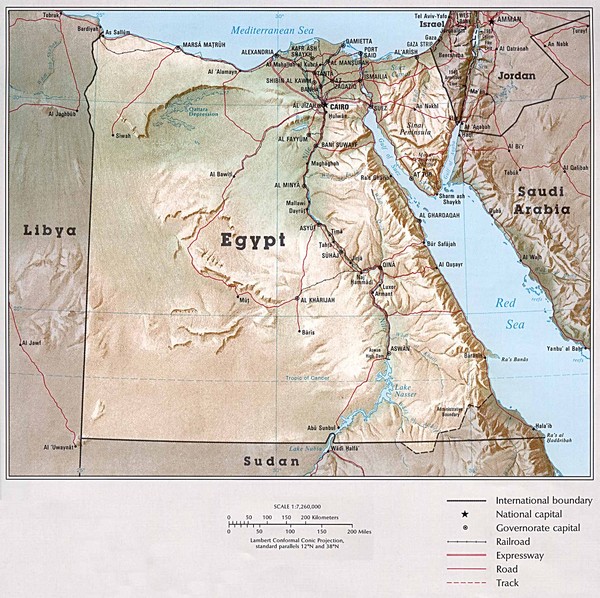 Egypt – Ancient and Modern
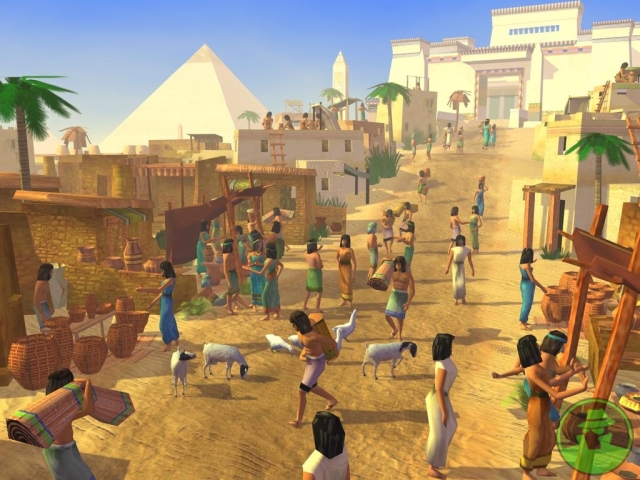 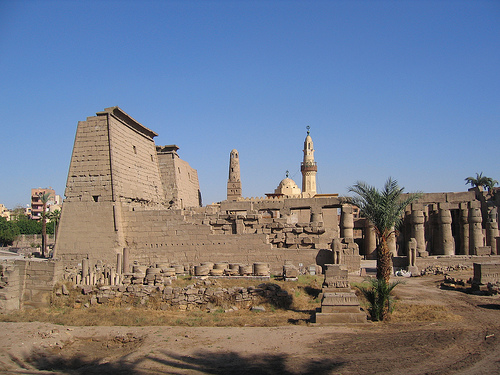 Ancient cities
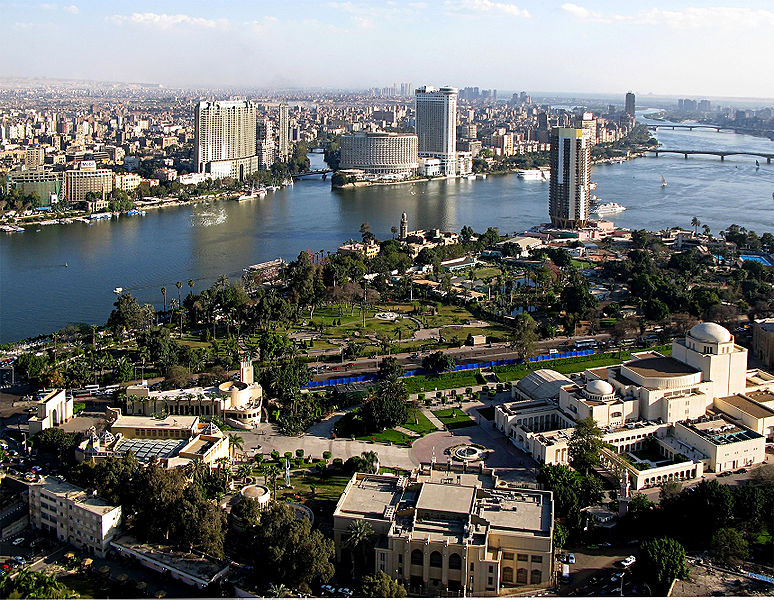 Modern cities
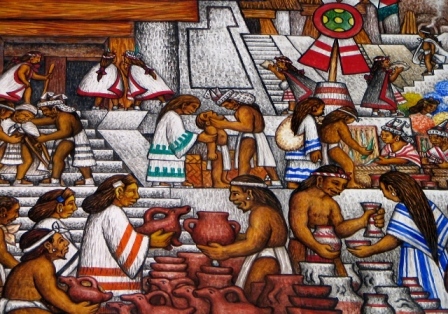 Ancient marketplace
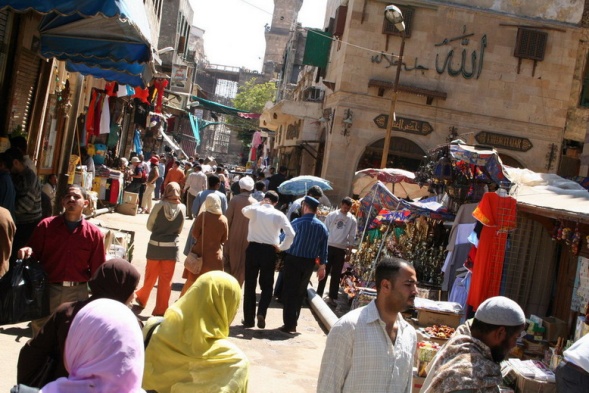 Modern marketplace
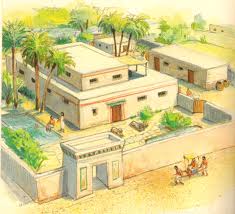 Ancient houses
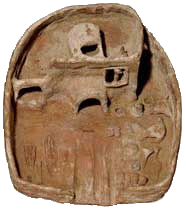 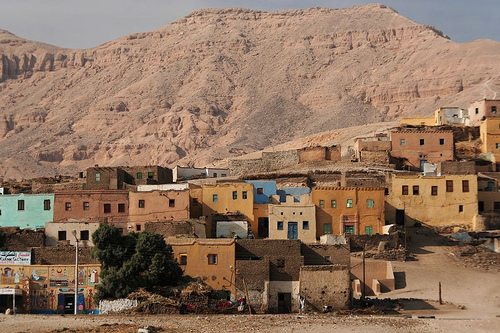 Modern houses
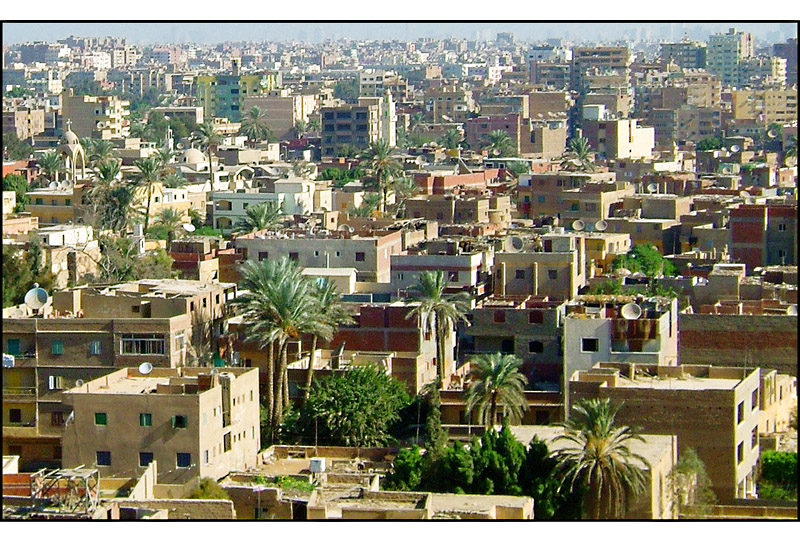 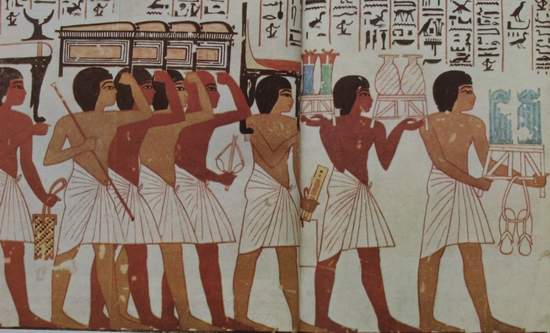 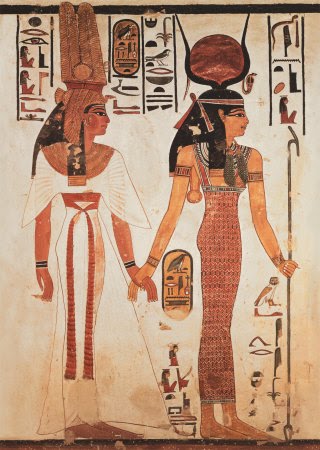 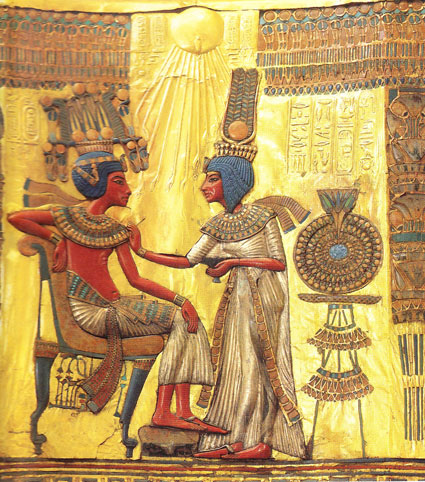 Ancient clothing
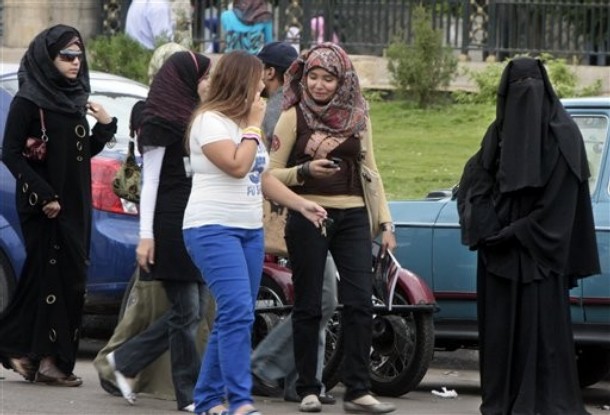 Modern clothing
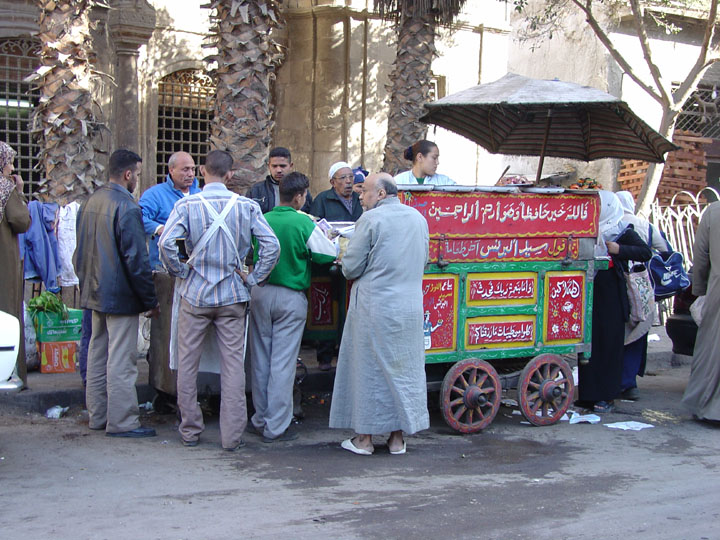 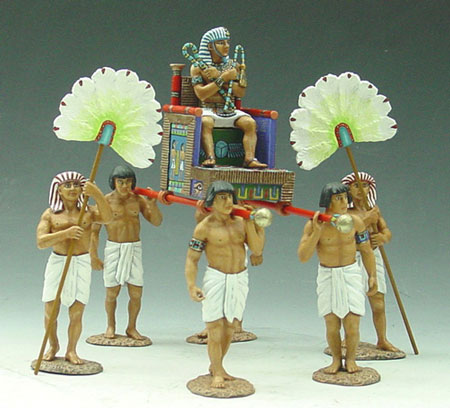 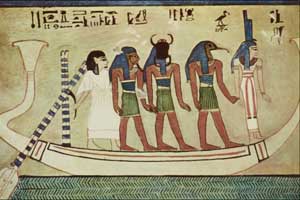 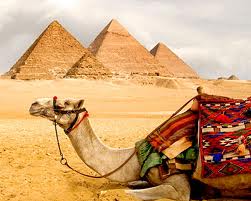 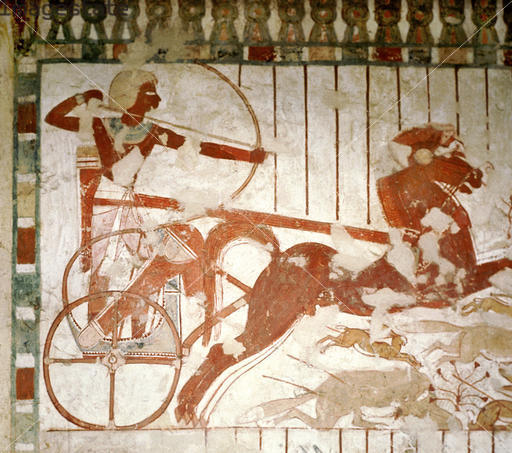 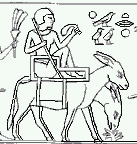 Ancient transport
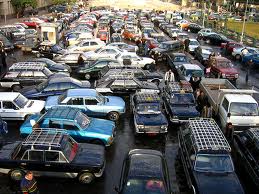 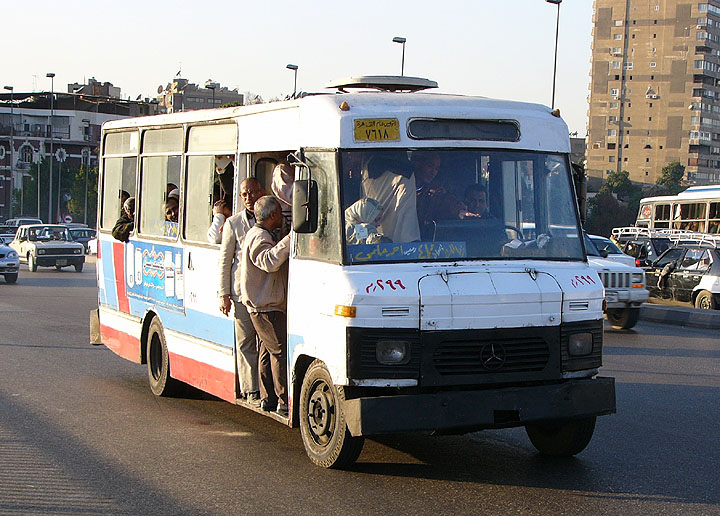 Modern transport
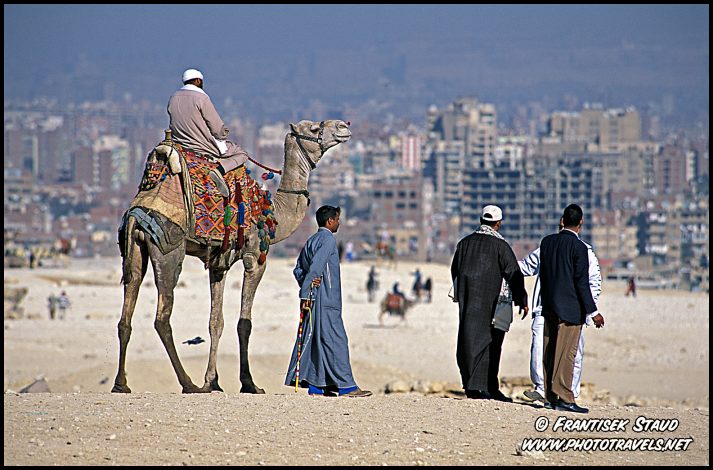 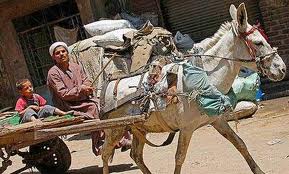 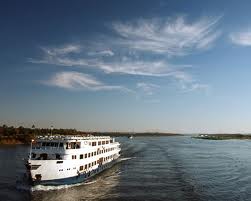 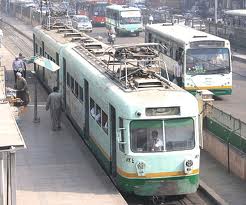 Ancient food
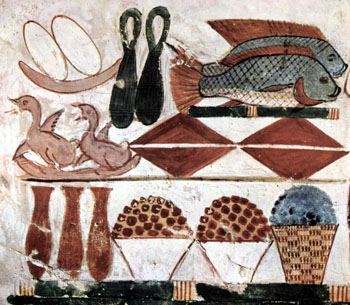 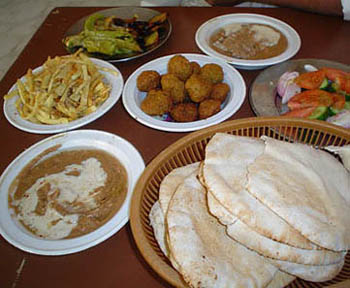 Modern food